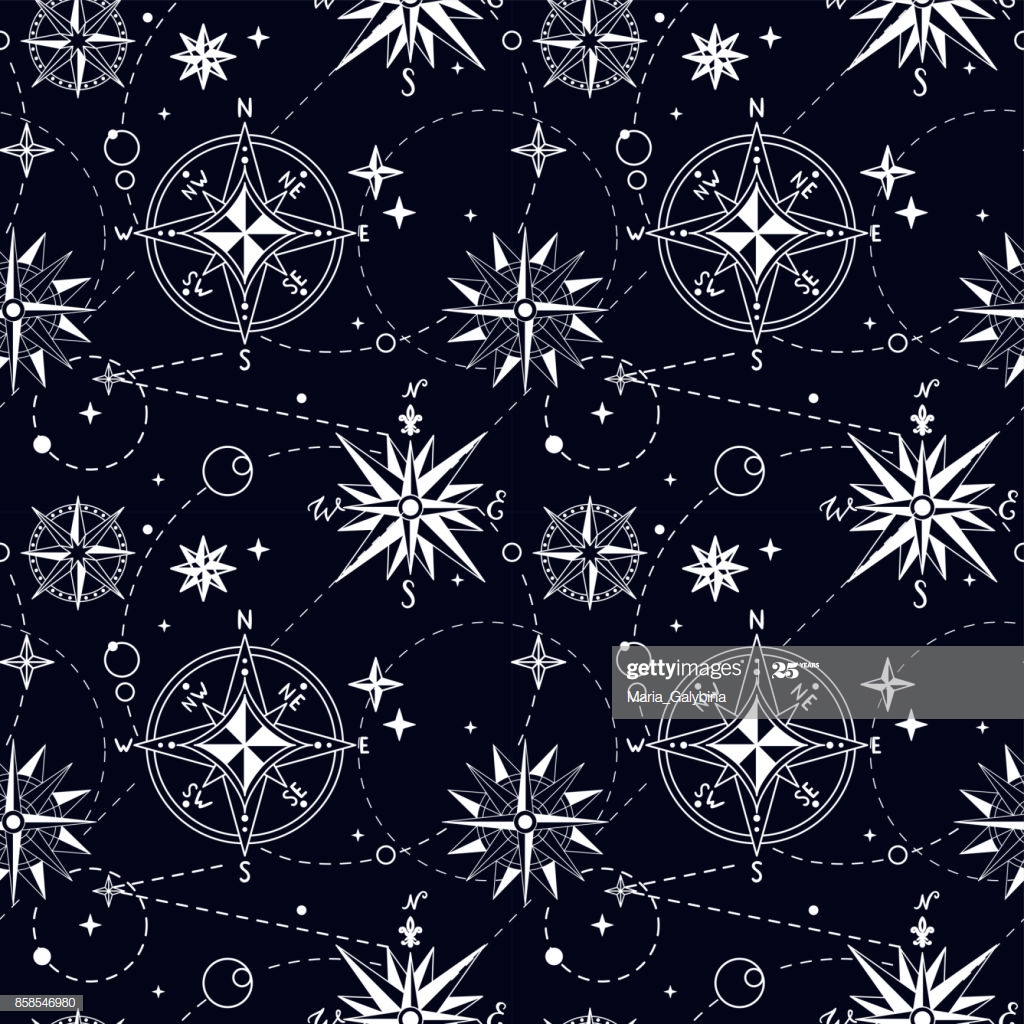 Continent of werelddeel
Verschil